Проблемный эксперимент, как средство развития критического мышления учащихся на уроках химии
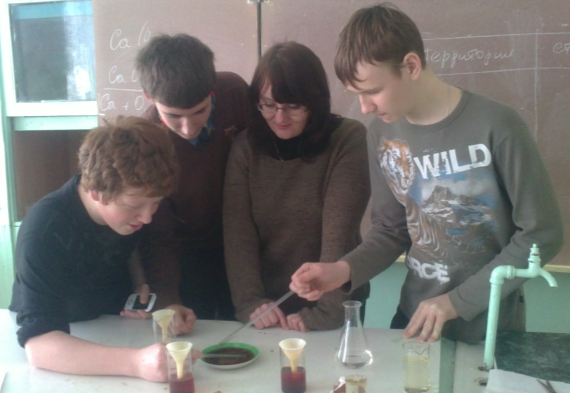 Технологии системно-деятельностного подхода
Технология «Метод проектов»
Исследовательская деятельность
ИКТ
Технология мастерской
Игровые технологии
Технология «Дебаты»
Коллективное творческое дело
Технология развития критического мышления
Технология развития критического мышления.
этап вызова (пробуждение интереса к получению новой информации; диагностика собственных знаний по заданной теме; постановка персональных целей обучения);
этап осмысления (вступление в контакт с новой информацией и ее систематизация; корректировка поставленных целей обучения);
этап рефлексии (размышления, перестройка первичных представлений и формирование «собственного» нового знания; постановка новых целей обучения);
1 стадия – вызов.
Для пробуждения    вызова   можно использовать:  рисунок,  вопрос, задачу, проблемную ситуацию, мозговой штурм, работу с ключевыми терминами, свободное письмо, разбивку  на кластеры  и т.д. 
Задачи   стадии:
        самостоятельная актуализация имеющихся знаний по теме и пробуждение познавательной  активности;
       самостоятельное определение учащимися направлений в изучении темы, тех ее аспектов, которые хотелось бы обсудить и осмыслить;
        на этой фазе работы с информацией школьник определяет для себя смысл: «Что это значит для меня?», «Зачем это мне нужно?
Проблемный эксперимент – это форма применения химического эксперимента в обучении, дающая возможность создать проблемную ситуацию и вызвать интерес учащихся к поиску причин наблюдаемого явления.
1. Демонстрация некоторых фактов, неизвестных учащимся и требующих для объяснения дополнительной информации.
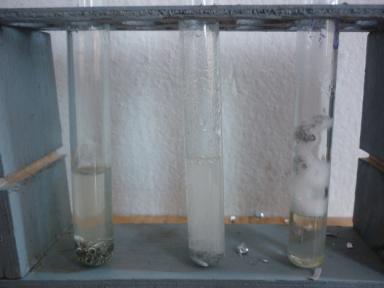 Скорость химической реакции зависит от природы реагирующих веществ
2. Использование противоречия между имеющимися знаниями и изучаемыми фактами, когда на основании известных знаний учащиеся высказывают неправильные суждения
скорость химической реакции зависит от поверхности соприкосновения реагирующих веществ.
3. Объяснение фактов на основании известной теории.
Скорость химической реакции зависит от концентрации реагирующих веществ.
4.С помощью неизвестной теории строится гипотеза и затем проверяется практикой.
Скорость химической реакции зависит от температуры
5.Нахождение самостоятельного решения при заданных условиях.
Использование дополнительных источников информации
Исследовательская деятельность
Проектная деятельность
Синквейн
1 строка – заголовок, в который выносится ключевое слово, понятие, тема, выраженное в форме существительного.2 строка – это описание темы (два прилагательных)3 строка – описание действия (три глагола). 4 строка – фраза, показывающая отношение к теме.5 строка – резюме, вывод, одно слово, существительное.
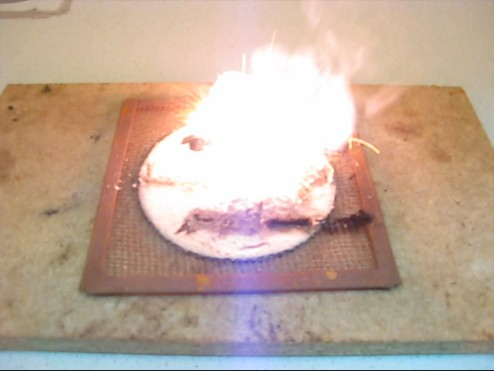 Приёмы РКМЧП
1. «Вызов»
Проблемный эксперимент (способ создания проблемной ситуации - Нахождение самостоятельного решения при заданных условиях).
2. «Осмысление»
Прием «тонкие и толстые вопросы»: Тонкие вопросы требуют воспроизведения знания материала.  Толстые вопросы – проблемные.   Вопросы помогают ученикам анализировать содержание текста.
3. «Рефлексия»
Приём – «Синквейн» : синтез информации и вывод в  коротких выражениях.
Спасибо за внимание!
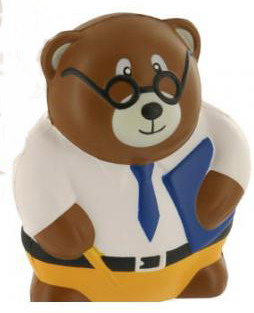 Презентацию подготовила 
Учитель химии 
Мосина Юлия Николаевна
МБОУ «Ильинская СОШ»